Hymns for Worship at Woodmont
Joyful Joyful We Adore Thee
Farther Along
Overcome Obstacles with Joy (Philippians)
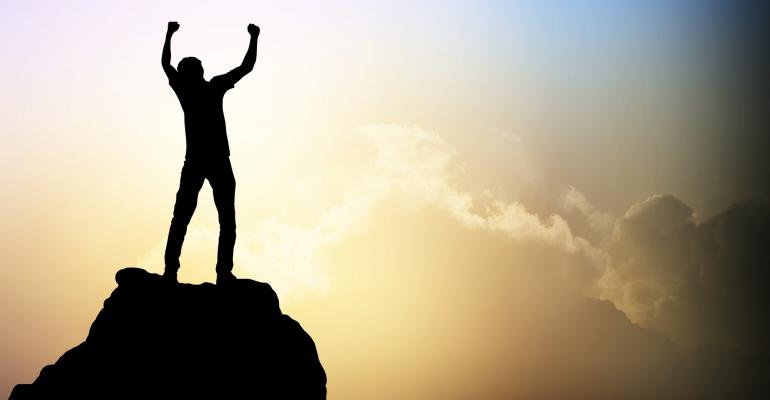 [Speaker Notes: DBRP. Modern definitions don’t reflect Bible truth. Super Bowl winners Eagles or happy that Patriots lost. Alabama Crimson Tide. My team wins. Olympics- USA Joy- emotion of great delight caused by something exceptionally good, pleasure, elation, glad feeling; festive gaiety. Feel joy; be glad; rejoice Ant. But what happens when you lose loved one, get cancer, face death. Misery, unhappiness, sorrow, grief. Apostle Paul’s life.  He had to learn through suffering for Christ. Jesus it was for joy set before he endured suffering of cross.  Fruit of the Spirit. Love, Joy.]
Philippians 1:3-8
“I thank my God in all my remembrance of you, always offering prayer with joy in my every prayer for you all, in view of your participation in the gospel from the first day until now. For I am confident of this very thing, that He who began a good work in you will perfect it until the day of Christ Jesus for it is only right for me to feel this way about you all, because I have you in my heart, since both in my imprisonment and in the defense and confirmation of the gospel, you all are partakers of grace with me. For God is my witness, how I long for you all with the affection of Christ Jesus.”
[Speaker Notes: Do you have joy in Christ or only in worldly things?  Demonstrated by what you’re excited about.  Worship, serving Christ, praying, teaching, encouraging, rebuking. Ultimately heavenly not earthly pursuits.  Demonstrated by how you react when bad things happen.  Joy Christ when to the cross to die for your sins.  Respond with joy in obedience to the gospel, you won’t regret it even through suffering because you will gain eternal joy in the end!]
[Speaker Notes: Do you have joy in Christ or only in worldly things?  Demonstrated by what you’re excited about.  Worship, serving Christ, praying, teaching, encouraging, rebuking. Ultimately heavenly not earthly pursuits.  Demonstrated by how you react when bad things happen.  Joy Christ when to the cross to die for your sins.  Respond with joy in obedience to the gospel, you won’t regret it even through suffering because you will gain eternal joy in the end!]
[Speaker Notes: Do you have joy in Christ or only in worldly things?  Demonstrated by what you’re excited about.  Worship, serving Christ, praying, teaching, encouraging, rebuking. Ultimately heavenly not earthly pursuits.  Demonstrated by how you react when bad things happen.  Joy Christ when to the cross to die for your sins.  Respond with joy in obedience to the gospel, you won’t regret it even through suffering because you will gain eternal joy in the end!]
[Speaker Notes: Do you have joy in Christ or only in worldly things?  Demonstrated by what you’re excited about.  Worship, serving Christ, praying, teaching, encouraging, rebuking. Ultimately heavenly not earthly pursuits.  Demonstrated by how you react when bad things happen.  Joy Christ when to the cross to die for your sins.  Respond with joy in obedience to the gospel, you won’t regret it even through suffering because you will gain eternal joy in the end!]
[Speaker Notes: Do you have joy in Christ or only in worldly things?  Demonstrated by what you’re excited about.  Worship, serving Christ, praying, teaching, encouraging, rebuking. Ultimately heavenly not earthly pursuits.  Demonstrated by how you react when bad things happen.  Joy Christ when to the cross to die for your sins.  Respond with joy in obedience to the gospel, you won’t regret it even through suffering because you will gain eternal joy in the end!]
[Speaker Notes: Do you have joy in Christ or only in worldly things?  Demonstrated by what you’re excited about.  Worship, serving Christ, praying, teaching, encouraging, rebuking. Ultimately heavenly not earthly pursuits.  Demonstrated by how you react when bad things happen.  Joy Christ when to the cross to die for your sins.  Respond with joy in obedience to the gospel, you won’t regret it even through suffering because you will gain eternal joy in the end!]